Будова і функцыі кветкі





                   Аўтар: Баярын Н.М.,
                                                  настаўнік біялогіі
                                                  ДУА “ Райцаўскі вучэбна-педагагічны 
                                                  комплекс-дзіцячы сад- сярэдняя школа”
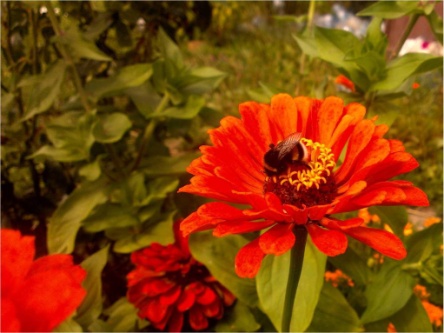 План
1.Кветка – орган размнажэння
2. Будова калякветніка, яго значэнне
3.Важнейшыя часткі кветкі
4.Расліны аднадомныя і двухдомныя
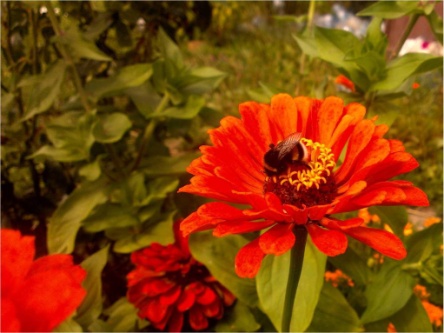 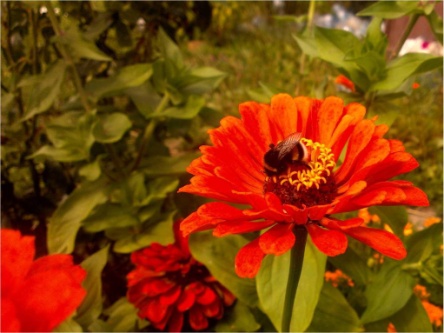 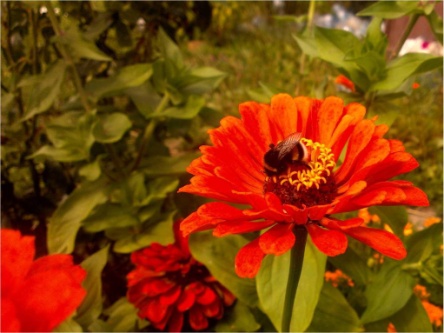 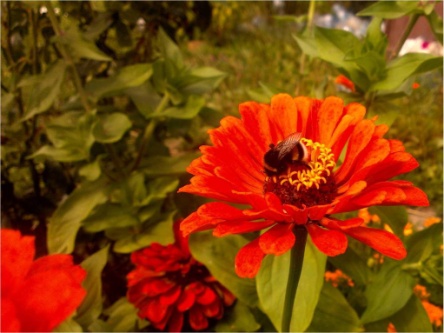 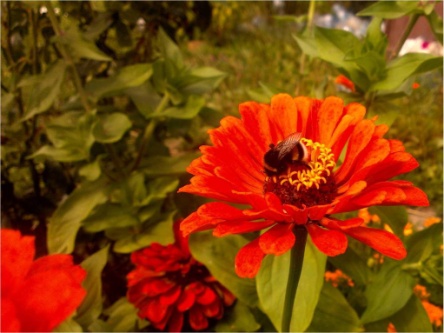 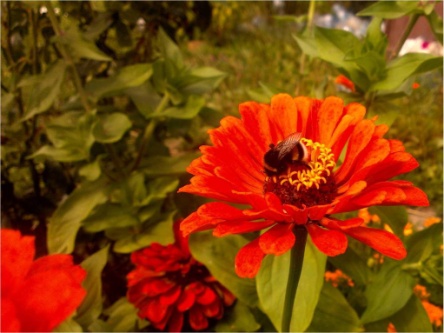 Венчык складаецца з пялёсткаў

Раздзельнапялёсткавы       Зрослапялёсткавы
(пялёсткі не зрастаюцца)  (пялёсткі зрастаюцца)
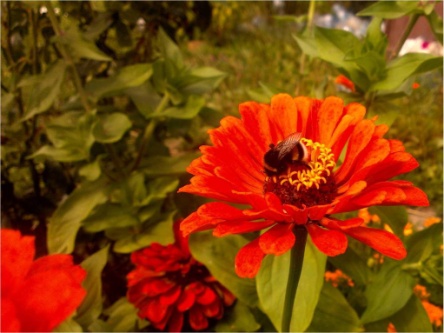 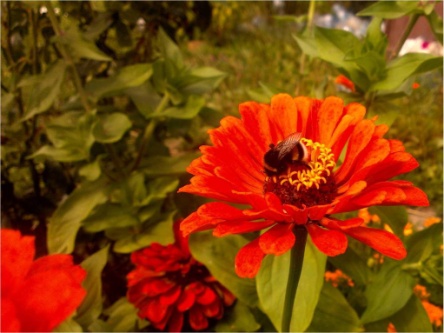 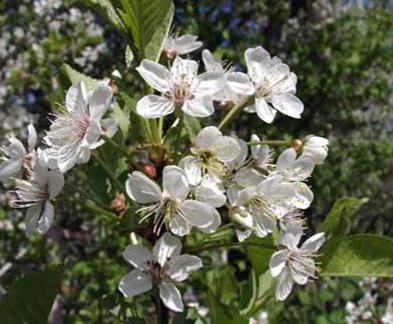 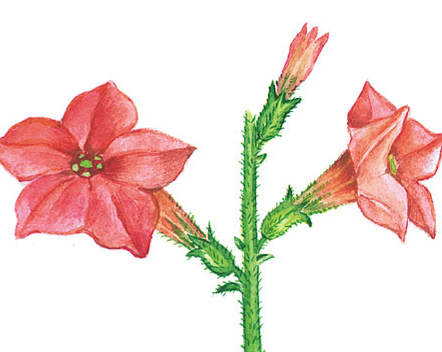 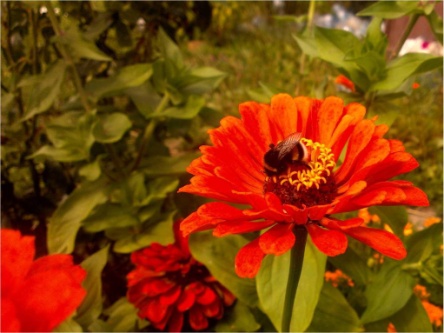 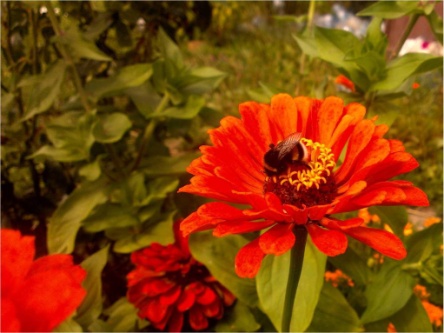 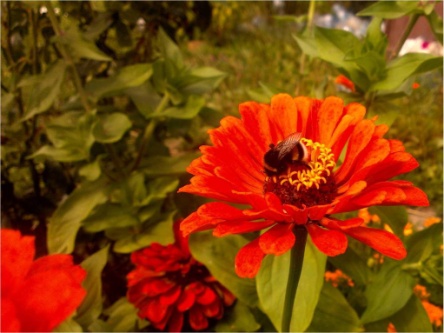 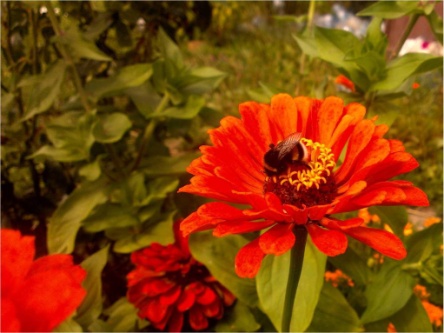 Калякветнік

      просты         двайны
  (толькі венчык)          (венчык і чашачка)









     Цюльпан                       Лаватэра
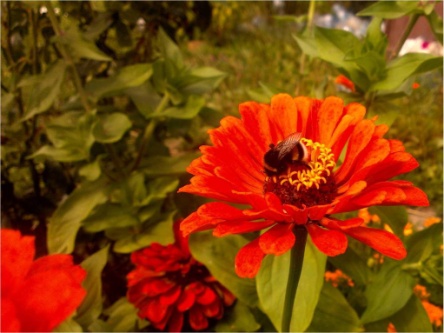 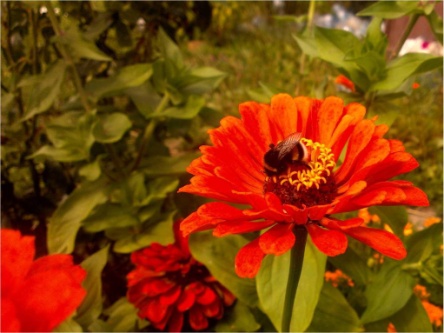 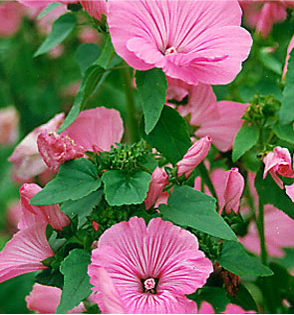 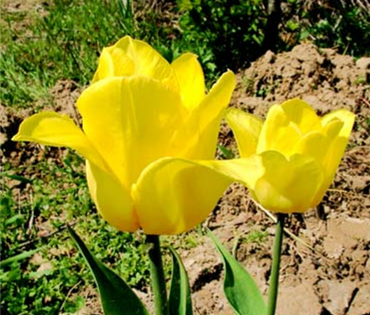 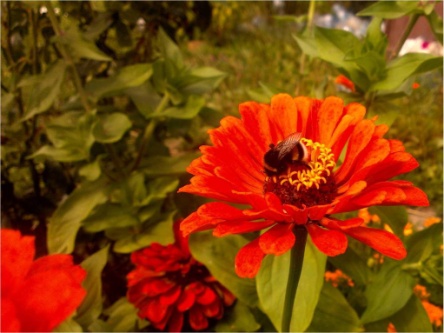 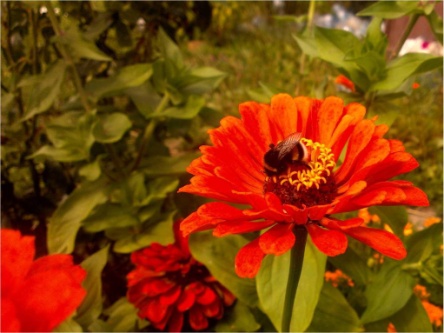 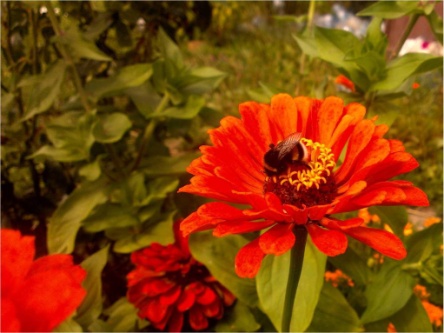 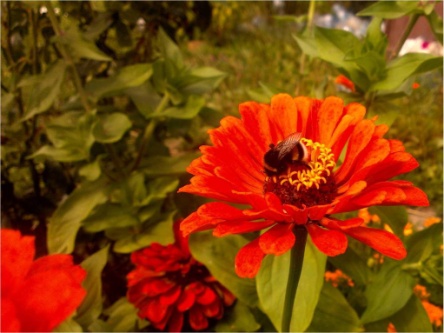 Важнейшыя часткі кветкі



      песцік        тычынка
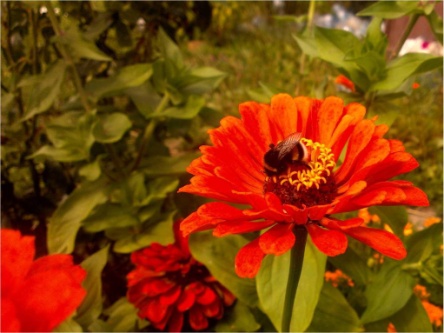 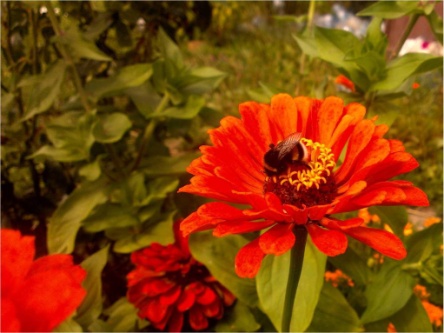 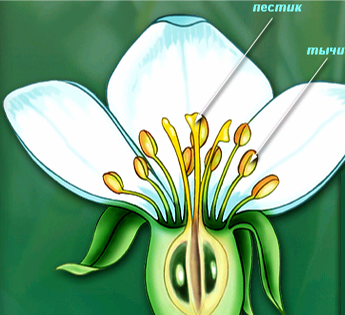 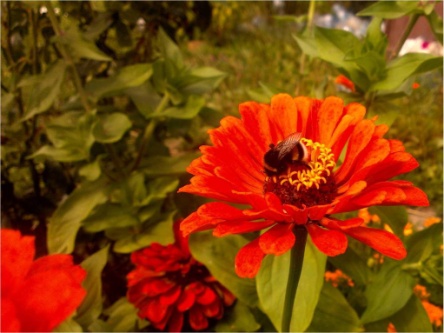 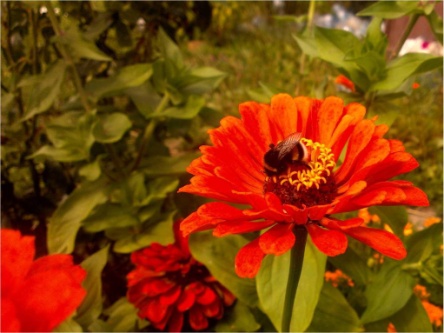 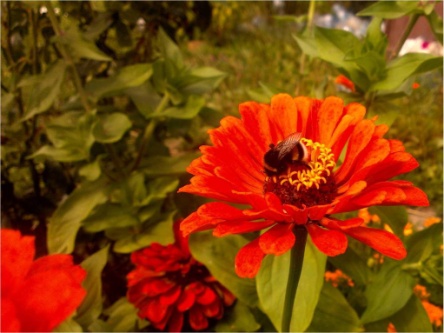 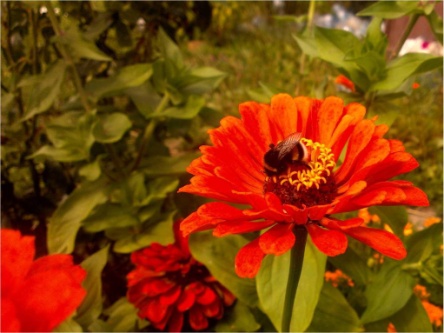 Песцік  размяшчаецца ў цэнтры, гэта жаночая частка кветкі



рыльца 

слупок

завязь
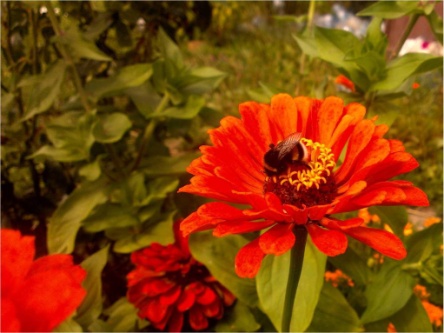 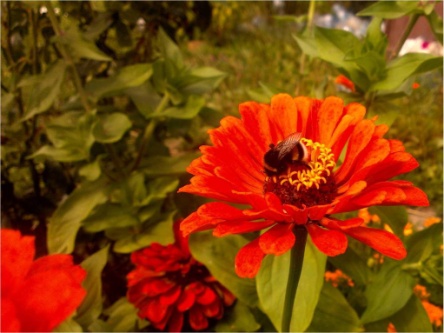 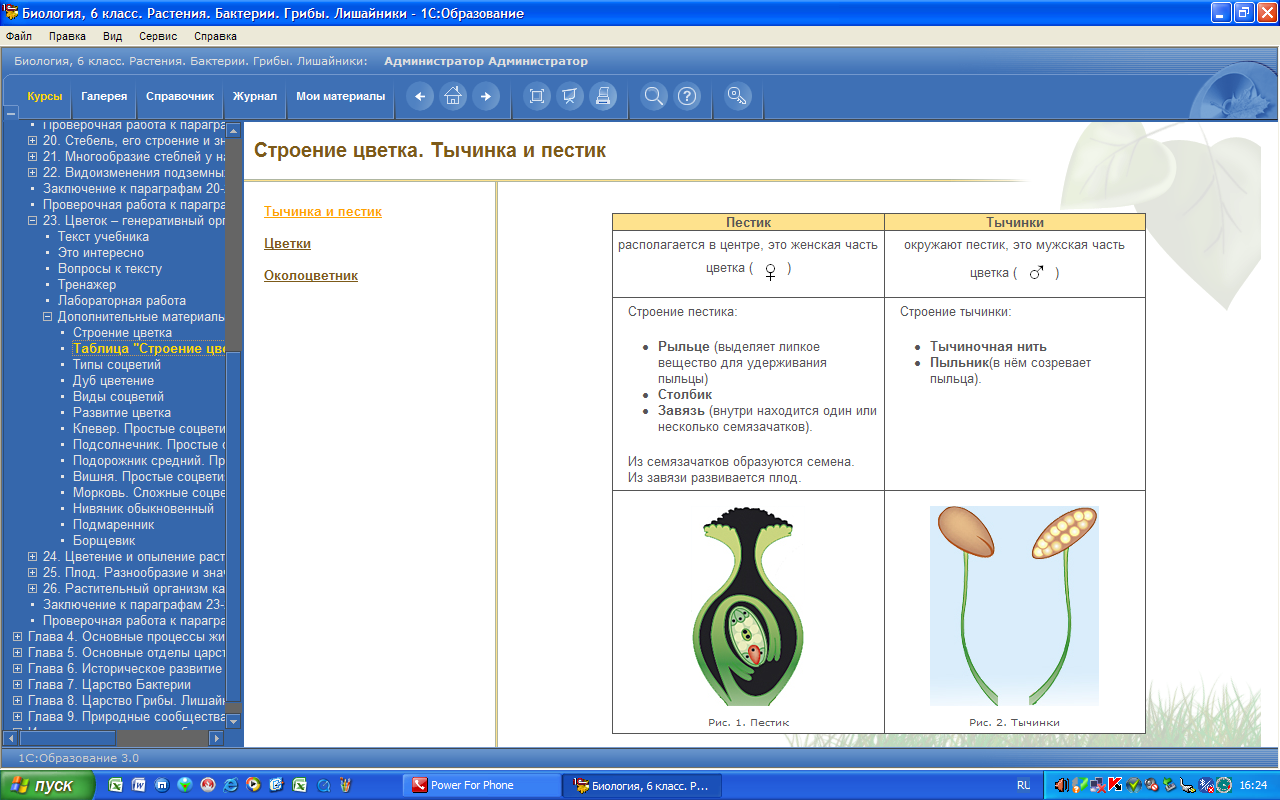 Рыльца  ( выдзяляе ліпкае рэчыва для ўтрымання пыльцы)

 Слупок

Завязь  ( унутры знаходзіцца   адзін    ці некалькі   семязачаткаў) 

З семязачаткаў  утвараецца насенне, з завязі развіваецца плод
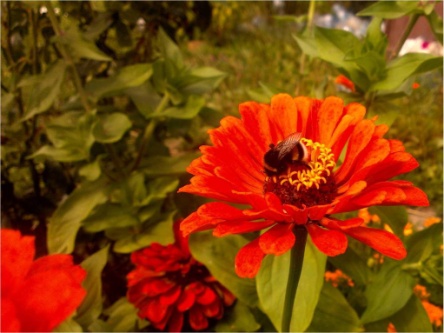 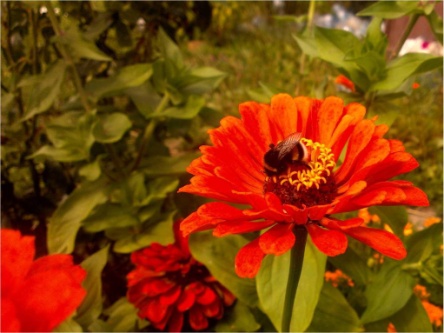 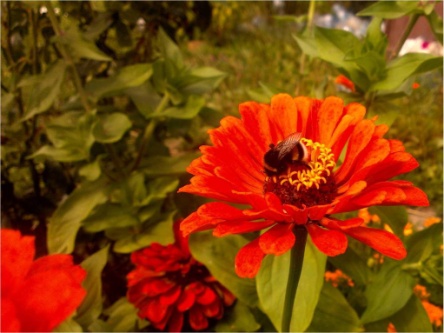 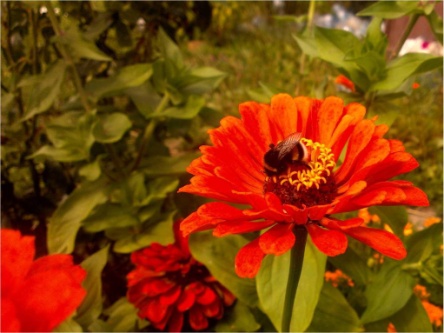 Тычынкі акружаюць песцік, гэта  мужчынская частка кветкі


                    пыльнік

                  тычынкая ніць
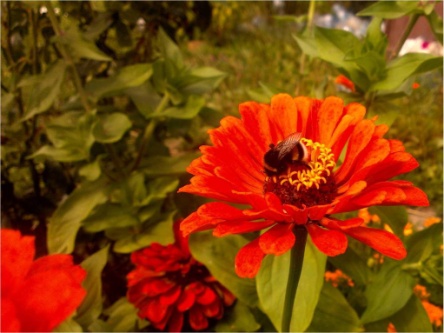 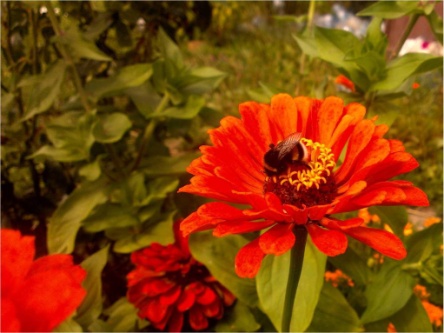 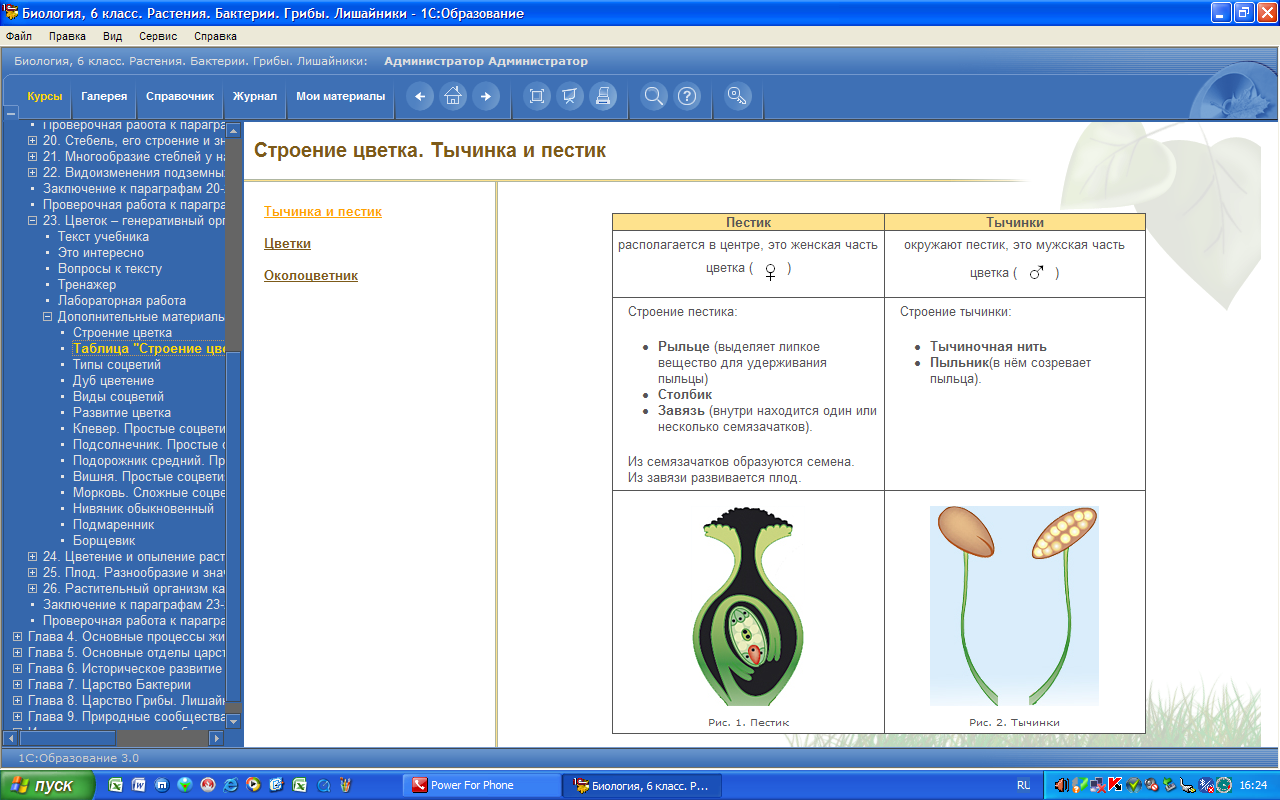 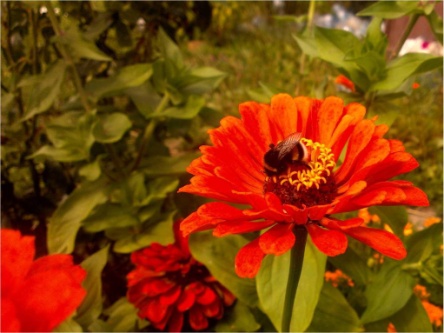 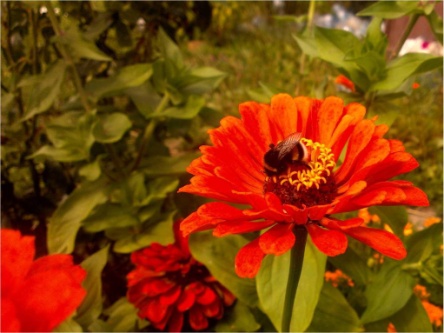 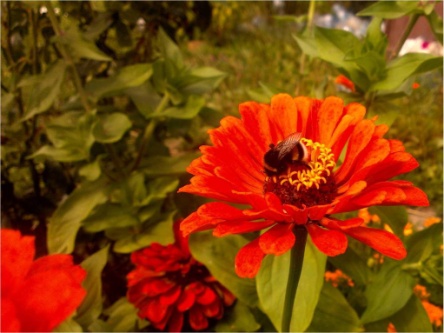 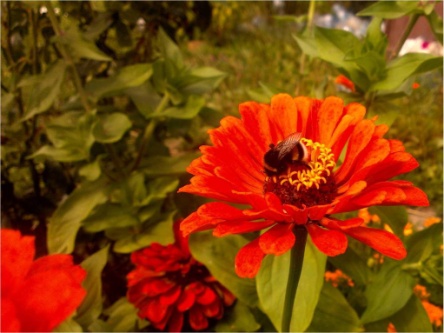 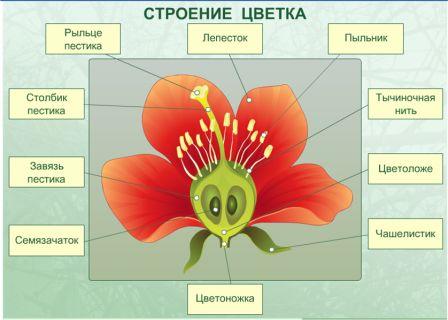 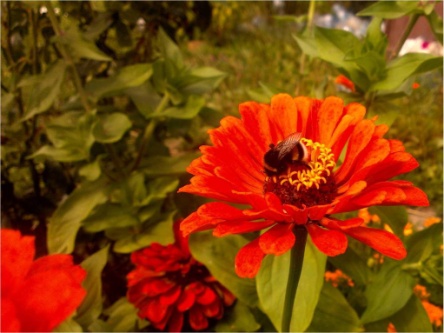 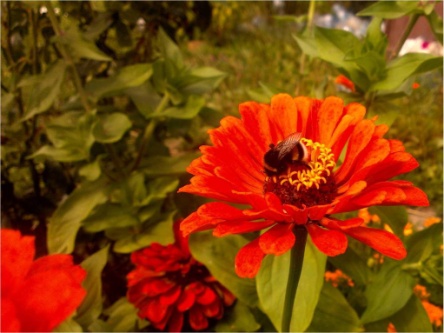 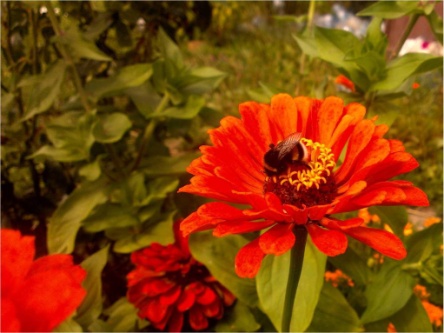 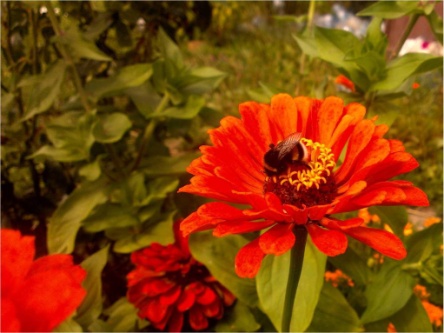 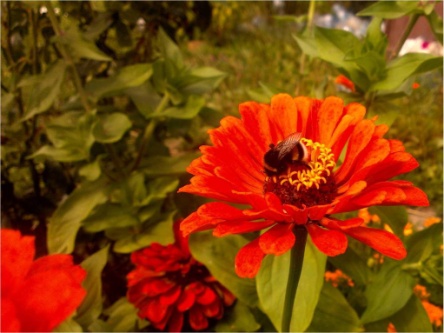 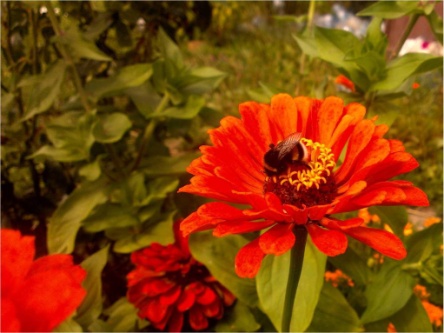 КВЕТКІ
двухполыя        раздзельнаполыя









Бархатцы                                        Вярба
                          мужчынскія кветкі         жаночыя кветкі
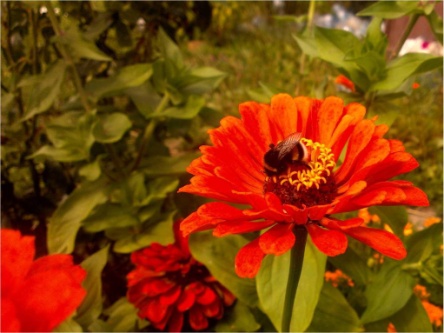 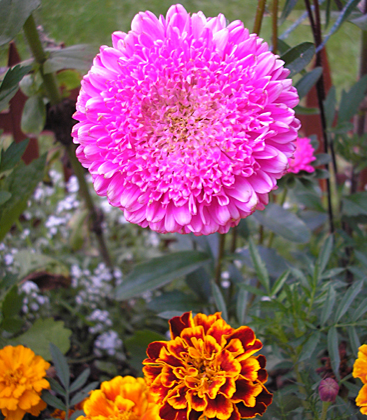 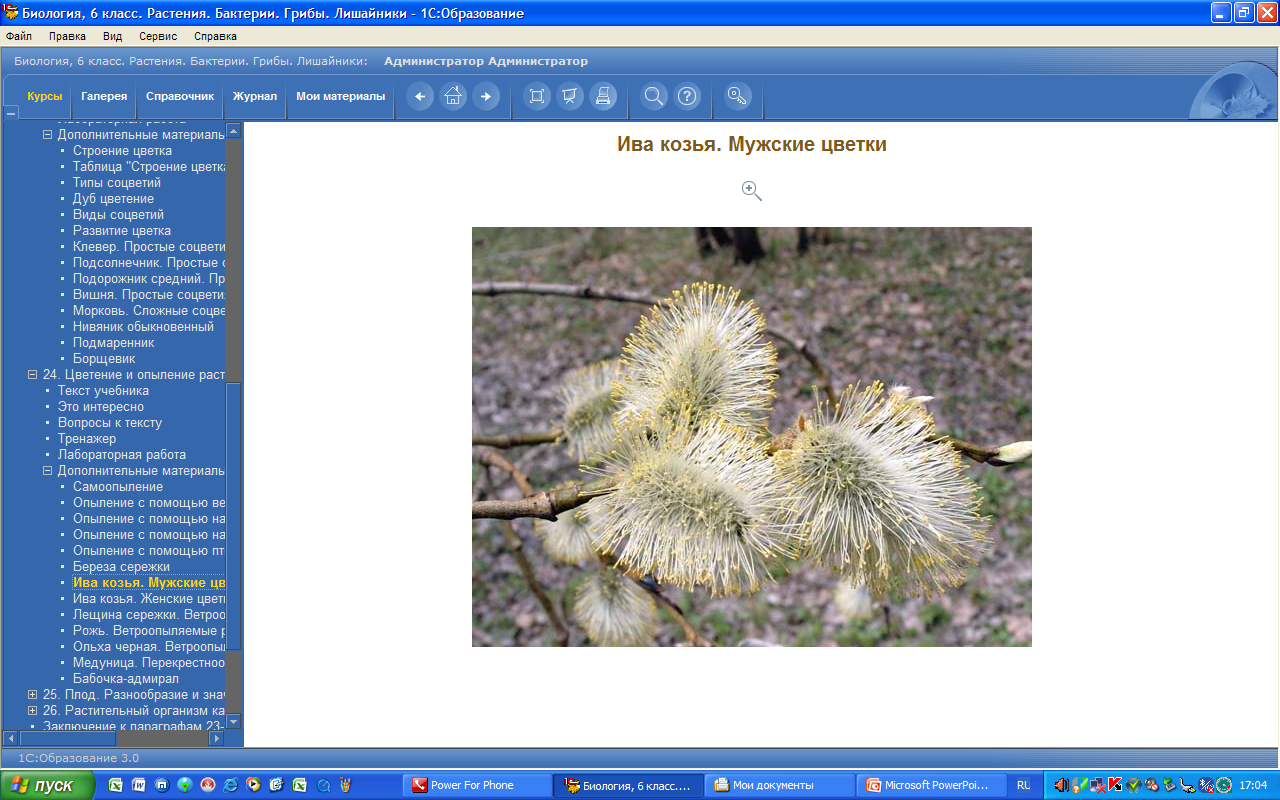 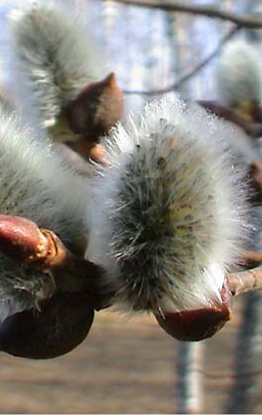 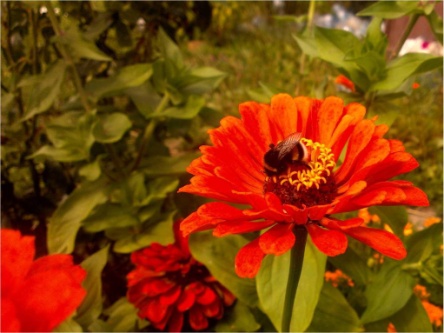 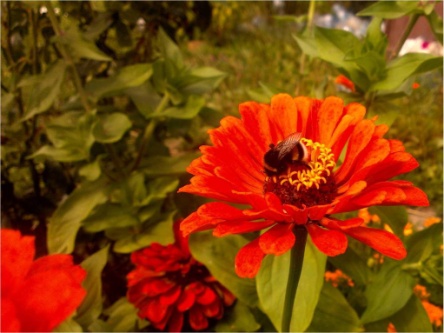 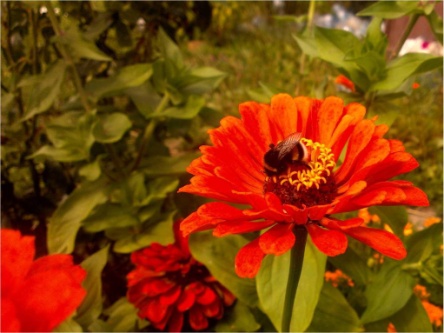 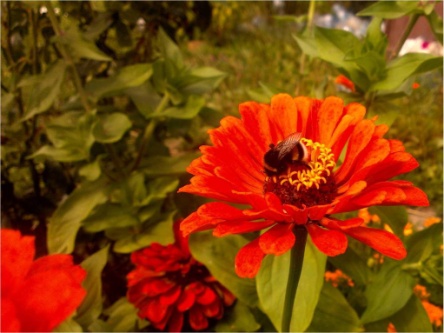 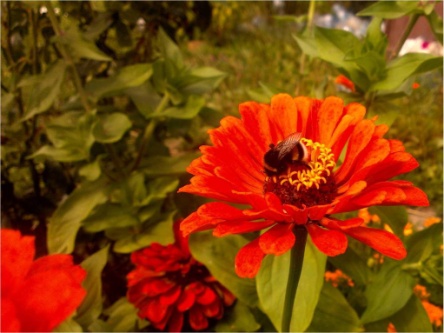 Расліны, у якіх раздзельнаполыя кветкі знаходзяцца на адной расліне , называюцца аднадомнымі










Тычынкавыя кветкі      Песцікавыя кветкі
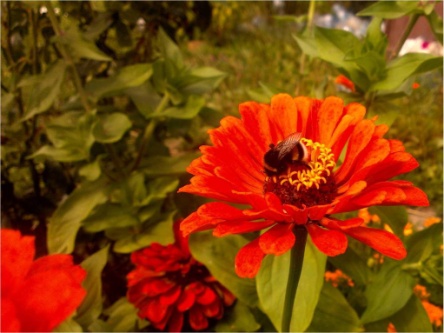 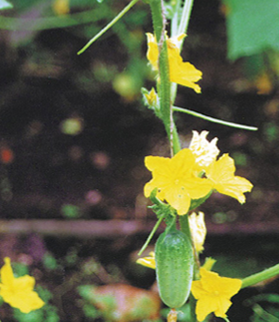 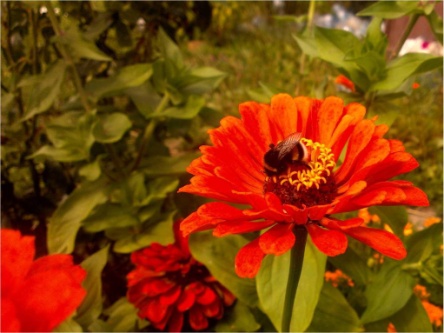 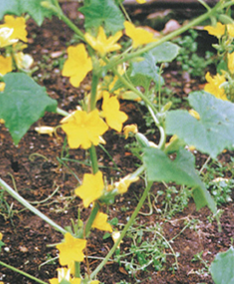 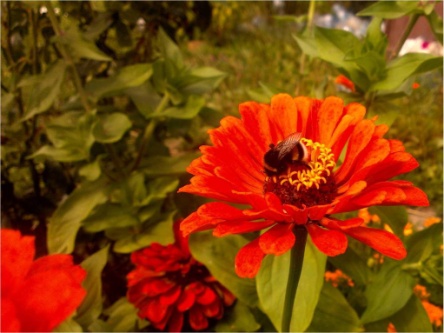 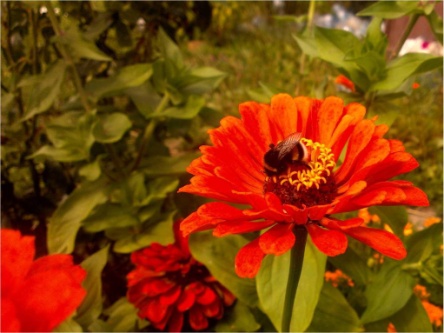 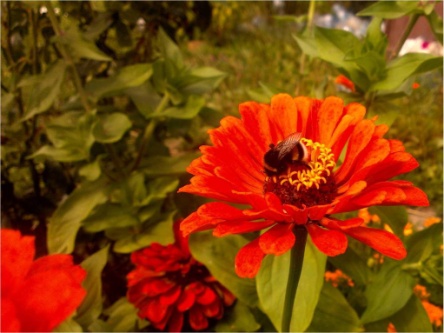 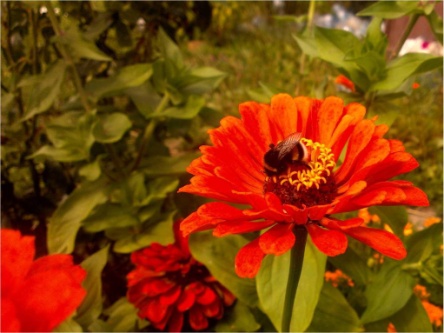 Расліны, у якіх раздзельнаполыя кветкі размешчаны на розных раслінах , называюцца двухдомнымі










Вярба
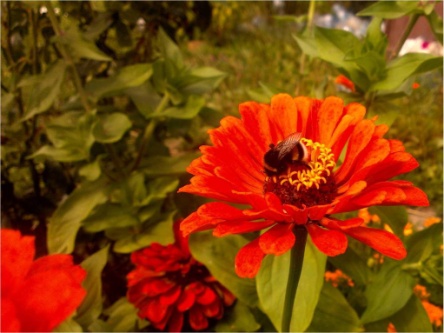 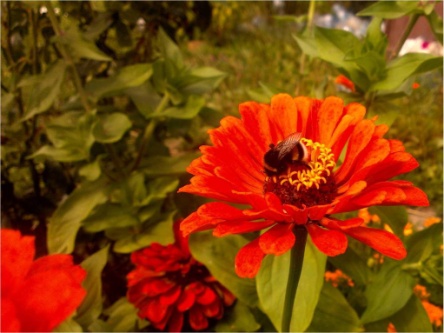 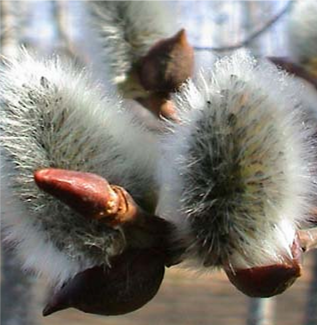 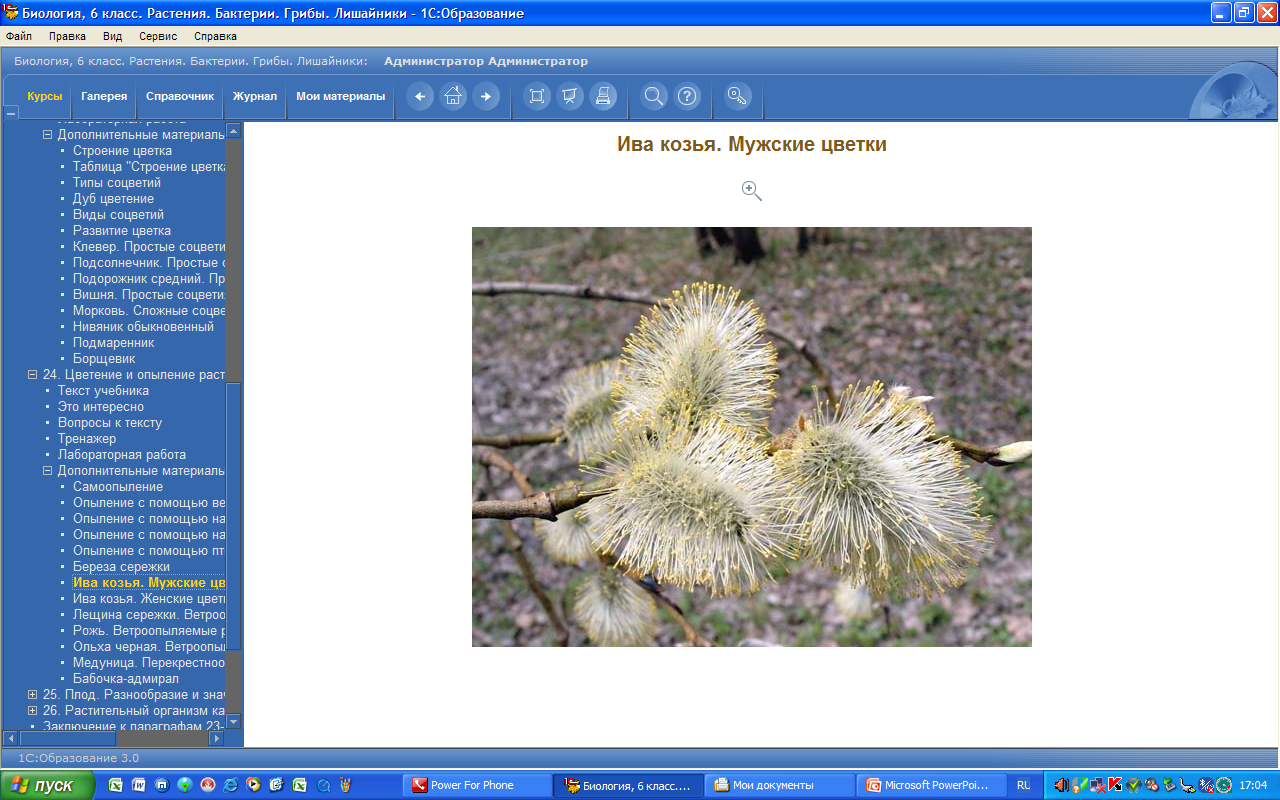 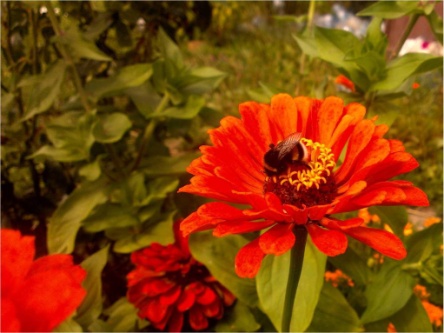 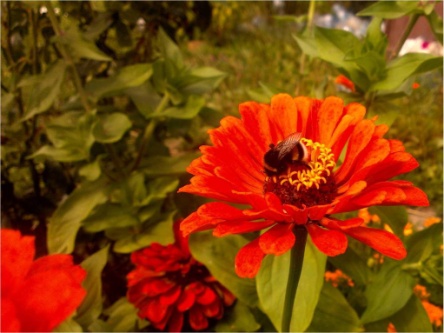 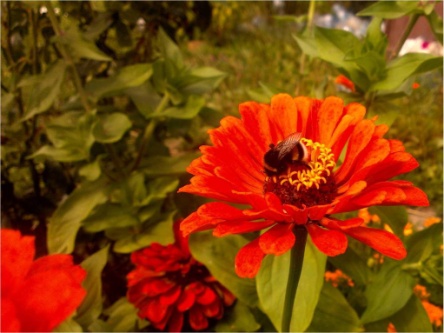 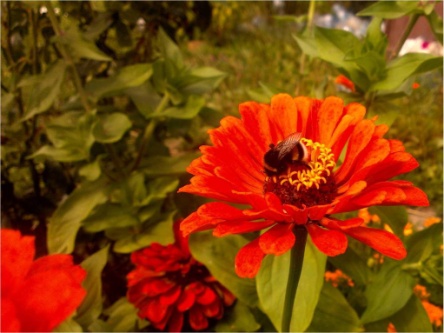 Дакажыце
Кветка – орган насеннага размнажэння пакрытанасенных раслін
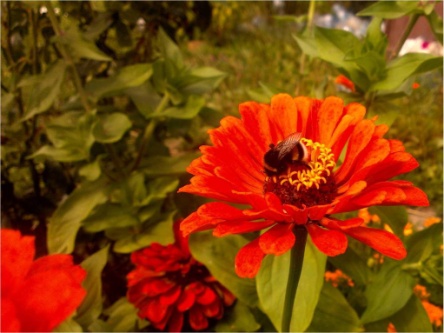 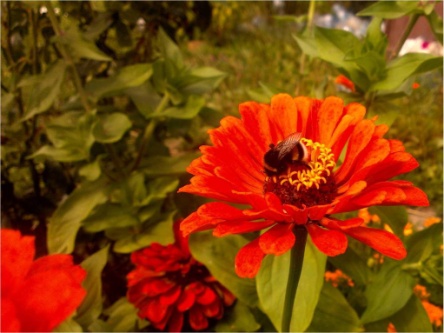 Кветаножка і   кветаложа – гэта відазмененае сцябло.
Чашачка, венчык, тычынкі, песцік – гэта відазмененыя  лісты
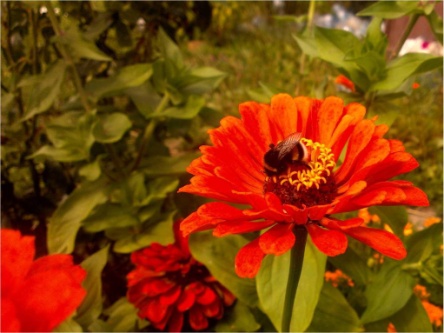 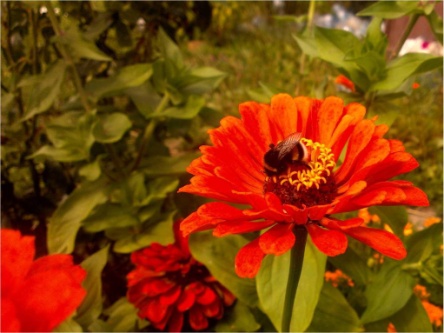 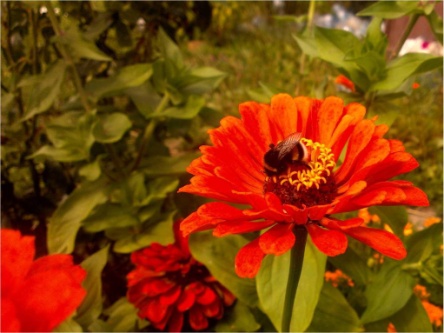